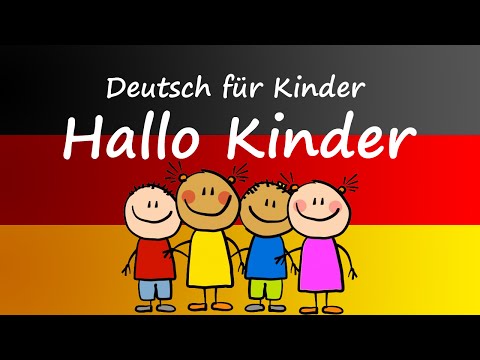 Hausaufgabe überprüfen
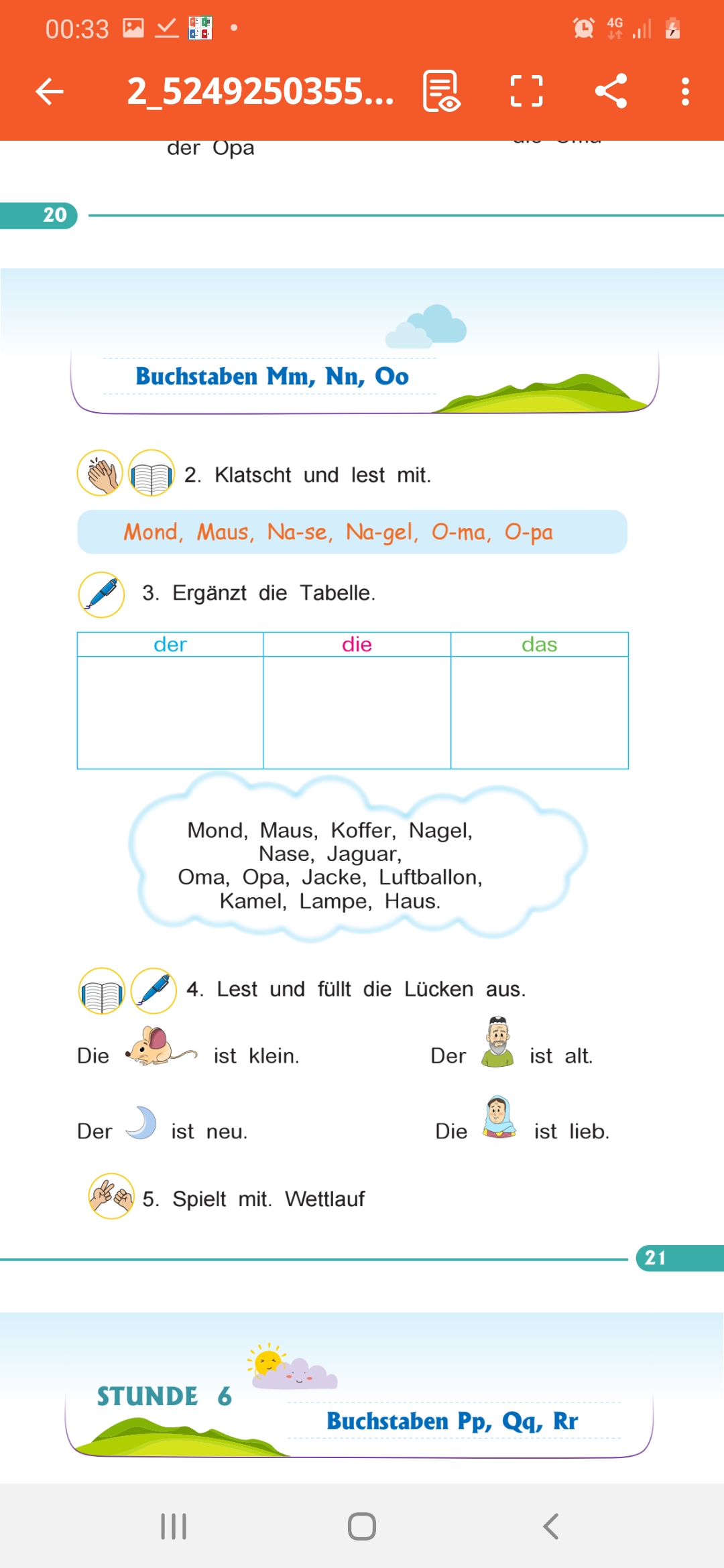 Stunde 8: Das deutsche ABCPp, Qq, Rr
Buchstaben  Pp, Qq, Rr lesen und schreiben lernen
Neue Wörter mit diesem Buchtaben lernen
Übungen machen
Bewegungslied sehen und mit machen
Buchtaben 
Pp, Qq, Rr
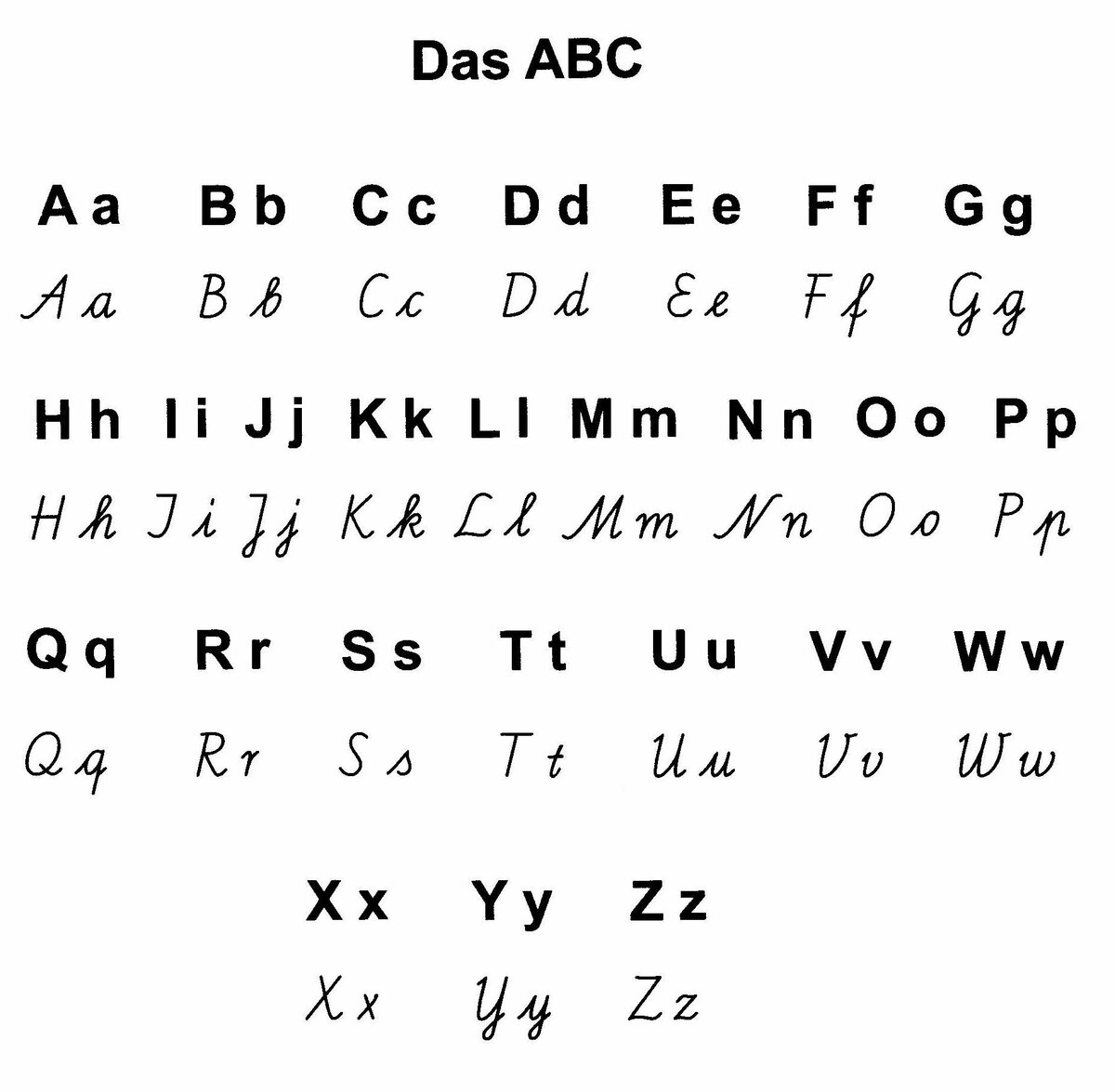 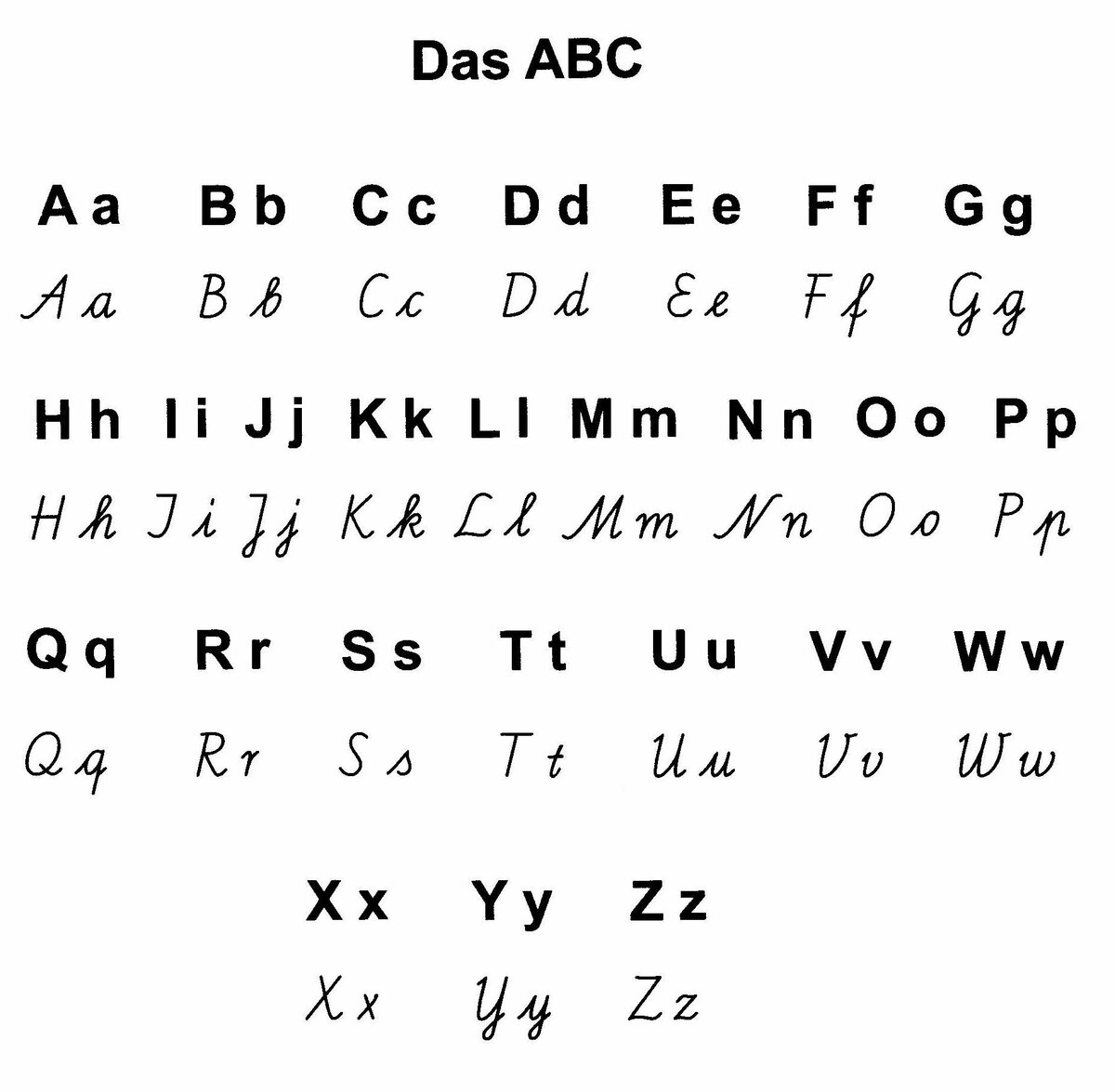 Wörter mit den Buchtaben
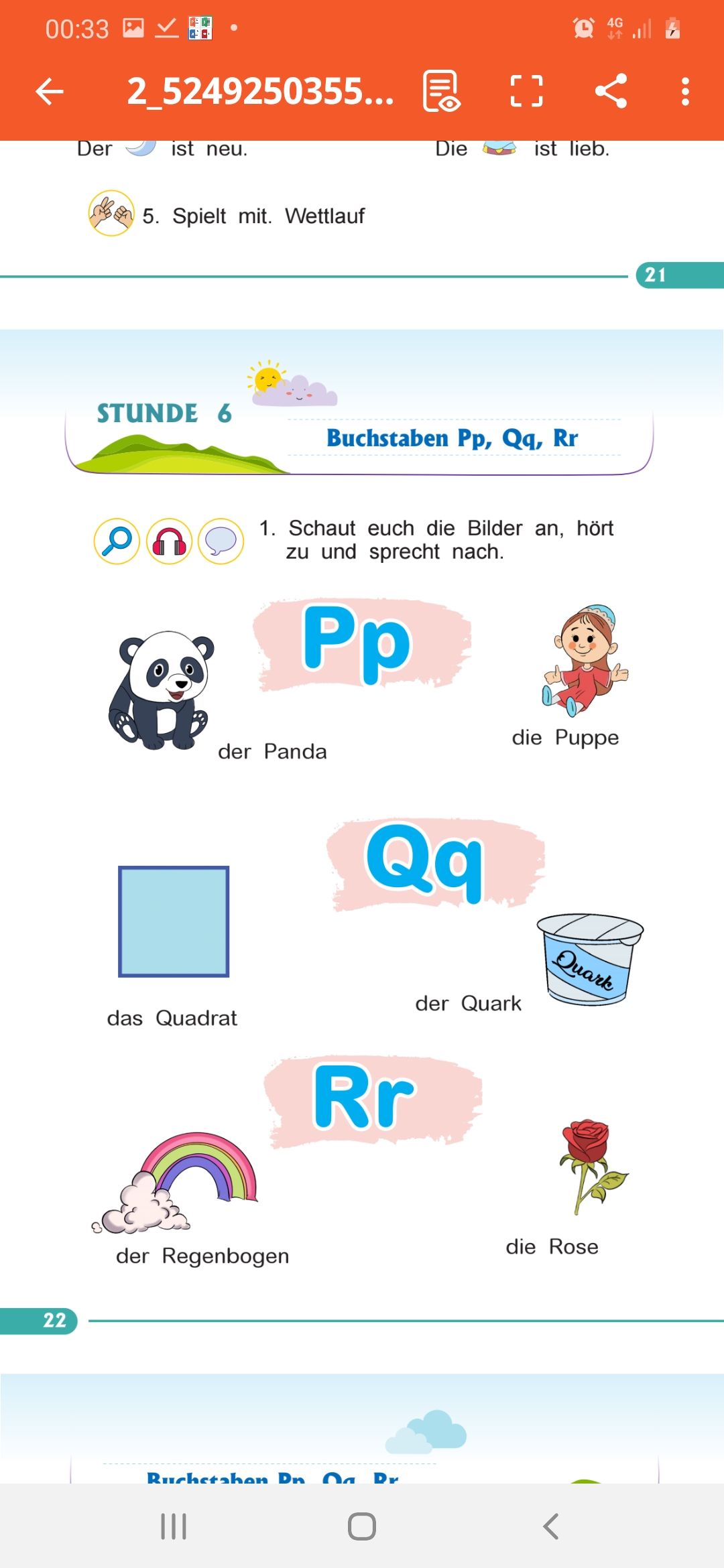 Eine Übung
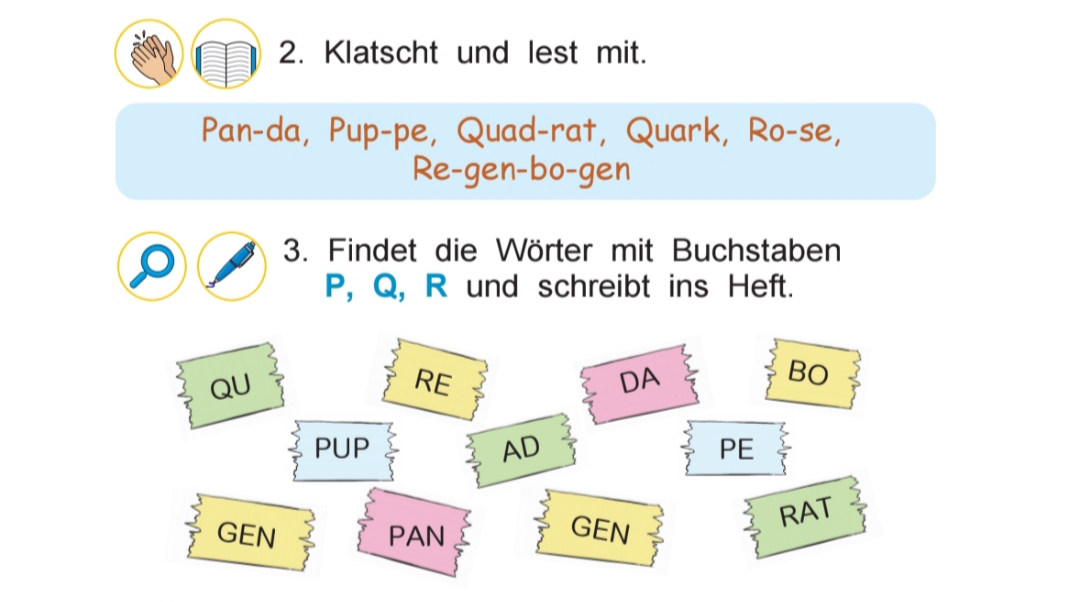 Hausaufgabe
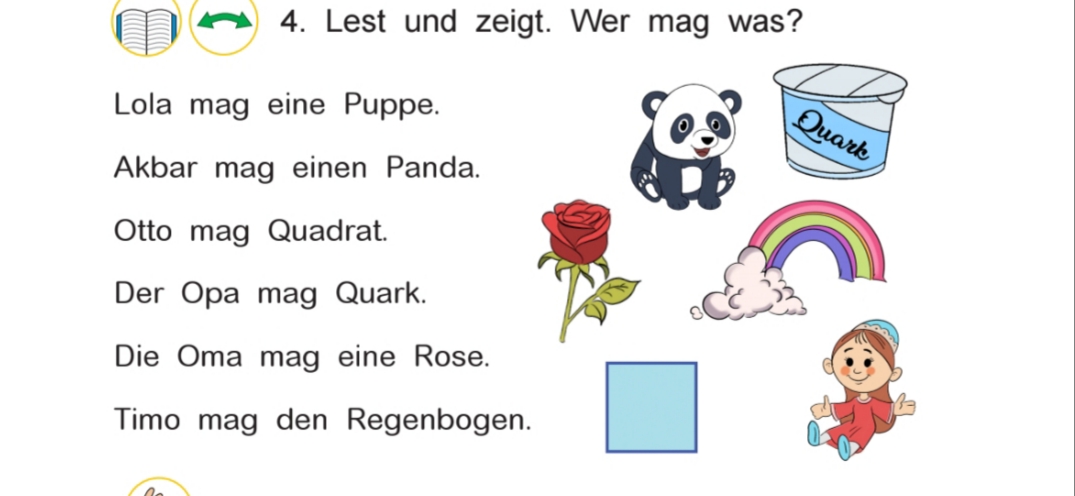